The Federal Transit Administration’s Programs under the FAST Act
April 2016
Fixing America’s Surface Transportation Act (FAST Act)
Signed into law by President Obama on December 4, 2015
Effective Date of October 1, 2015 
Applies new program rules to ALL FY16 funds 
Authorizes transit programs for five years (FY16-FY20), through September 30, 2020
[Speaker Notes: Provides steady predictable funding over two years to rebuild the nation’s transportation infrastructure

Retains and creates construction-related jobs]
Highlights of Grant Program Changes
[Speaker Notes: Programs fall into 4 general categories: New, Repealed, Consolidated, and Modified.  We will discuss each group in turn and some very general details of each program.
Note that much of the eligibility in the eliminated programs may be found in the programs which are consolidated or continue.
We are preparing more detailed information in the form of Fact Sheets and FAQs that will appear on our MAP-21 Web Site
There are also some highway title programs which are probably of interest, but we will not cover those.  In general, much of the flexibility of Title 23 programs such as STP and CMAQ remains.  Also, the Federal Lands program has become more flexible to include what was funded under FTA’s Parks program.
Of some note is that the TIFIA loan program has grown substantially.
Also, we will be working closely with FHWA to coordinate implementation of several joint programs, such as the flex funding provisions, performance based planning, the changes to NEPA.]
Major FAST Act Features
Provides steady and predictable funding for five years 
Re-Introduces a Discretionary Bus Program 
Phases in increased Buy America requirements, up to 70% by FY 2020 
Includes positive improvements to the Workforce Development program 
Targets funding increases towards improving state of good repair
Funds Transit Research from both the Trust & General Fund 
Streamlines Vehicle Procurement & Leasing
[Speaker Notes: FTA’s programs should be simpler and more predictable.

With fewer and much smaller discretionary programs, the emphasis needs to be on managing the predictable resources provided by the formula programs.]
Previously Authorized Funding (MAP-21)
FAST Act Authorized Funding
FY16: $11,789 Billion
New
Bus and Bus Facilities (5339)
Bus Formula (5339(a)) distribution is modified slightly to include a $1.75M state allocation - $427.8M total available for FY16 
Bus Discretionary Program re-established (5339(b)) 
$268M in funding for FY16, with $55M set-aside for Low or No Emission Bus Deployment competition
Remaining $213M will be competitively distributed based on age and condition of assets 
Includes a Pilot Program for Cost Effective Capital Investment, allowing a state to share bus funding resources among voluntarily participating designated recipients in order to allow them to procure more vehicles at a time at a lower cost
[Speaker Notes: FIRST the NEW PROGRAMS

Perhaps the biggest change is in FTA’s new Safety authority.  This represents a significant departure from FTA’s historic role as a grant-making agency to one which now involves regulating safety.  Quite a bit of what FTA proposed several years ago has been adopted by Congress.

FTA will now have some authority to enforce these requirements.

For State Safety Oversight, specific criteria are established for SSO agencies and FTA must certify that SSO’s meet these requirements and conduct triennial audits.  Importantly, there is now 80/20 funding for SSO’s.

There are also Safety Plan requirements for all recipients.

FTA will be working to develop guidance and regulations to implement these new requirements.]
New
Expedited Project Delivery for CIG  Pilot Program (3005(b))
Replaces repealed Subsection 20008(b) of MAP-21
Creates a fast-track approval process for capital project construction grants, with a maximum 25% federal share 
Includes project justification criteria (altered from the typical CIG criteria) 
Limited to 8 participants 
Annual Report & Before/After Studies required 
Funded when Appropriations are made to the program
[Speaker Notes: FTA is particularly pleased to see SGR called out in MAP-21 as this has been an FTA priority for several years—which we have been advancing through technical assistance and our discretionary programs.

Besides funding, there is also a new requirement for Transit Asset Management, which is on the next slide.

This program essentially replaces the current Fixed Guideway Modernization program and is limited to fixed guideway system improvements.

The major changes here include 1) more funding, and 2) a new more needs-oriented formula.  

The main formula now excludes mileage and service of buses not operating on lanes only for public transportation vehicles.  Those services are addressed in a separate formula part.  The main formula has half the funding allocated using the old seven tier Section 5309 fixed guideway modernization formula with the other half going out based on all route miles and revenue vehicle miles for segments at least 7 years old.]
New
Pilot Program for Innovative Coordinated Access & Mobility (3006(b))
FTA will competitively distribute funding for innovative projects that improve the coordination of transportation services with non-emergency medical transportation (NEMT) services 
Eligible recipients are existing partnerships with specific goals for improving coordinated transportation efforts in a given locality 
Funding is $2M in FY16, $3M in FY17, $3.25M in FY18, and $3.5M in FYs19&20
[Speaker Notes: Transit Asset Management is the foundation element of State of Good Repair
ALL agencies must have a TAM plan
FTA must define “State of Good Repair” and develop a national transit asset management system around the concept.
This definition will also play into the Safety and Core Capacity programs.
FTA will need to develop processes and tools to provide as technical assistance to help grantees estimate their capital investment needs over time and assist with investment prioritization
MAP-21 also requires NTD reporting of asset conditions]
Consolidated
Research & TCRP (5312)
Renames 5312: Public Transportation Innovation
Funds demonstration, deployment & evaluation research projects 
Introduces a Low/No Vehicle component testing program (funded at $3M/year) 
Funding: Research is now funded from both the Trust and General Funds
TCRP has moved into this section, from 5313
[Speaker Notes: NOW onto the CONSOLIDATED PROGRAMS

Continues FTA’s core UZA program

Adds in JARC-like project eligibility (JARC eliminated) with no floor or ceiling

Allows operating assistance for operators of fewer that 100 buses in urbanized areas over 200,000 population.  Operators of 75 of fewer buses can use up to 75 percent of their share of a UZA’s apportionment (based on revenue vehicle hours).  Operators of 76 to 100 buses can use up to 50 percent of their share of the apportionment.  “Buses” are buses operated in peak service on fixed routes.

The formula now includes a tier with factors similar to the old JARC formula.

The formula now allocates 1.5 percent, instead of 1.0 percent for Small Transit Intensive Cities (allowing those UZAs under 200,000 to get an increased allocation based on the amount of service they provide).

Funds for State Safety Oversight come from a takedown off the top of the 5307 authorization.]
Consolidated
Technical Assistance & Workforce Development (5314)
Consolidates former 5314 and 5322 into a single section for both eligibilities, and maintains the National Transit Institute 
Workforce Development remains a competitive program, with outreach to additional populations, a focus on national training standards, increased outcome requirements, and a Report to Congress
Allows use of up to 0.5% of 5307 funds for Workforce Development 
Funding: $9M/year from the Trust Fund, with $5M set-aside for NTI, and an additional $5M/year authorized from the General Fund
[Speaker Notes: Merges 5310 and New Freedom programs

New merged formula allocates 60 percent to UZAs over 200,000, 20 percent to UZA’s 50,000 to 200,000, and 20 percent to States.

UZA now have direct allocation of funds for Elderly and Disabled.

Similar eligibilities and requirements to current Elderly and Disabled and New Freedom programs, including coordinated planning requirements.  At least 55 percent of the apportionment must be spent on Elderly and Disabled activities

Allows for 10 percent takedown for Program Administration]
MODIFIED
Modified
Metropolitan and Statewide Planning Program (5303/5304)
Adds resiliency and intercity bus into planning considerations 
Adds congestion management back into planning requirements 
Clarifies the role of transit agency representatives on MPO Boards 
Funding: $130.7 million (FY 2016) authorized
[Speaker Notes: Transit Agencies must be on MPO boards.  Full redesignation not required to add transit agency representation

Major emphasis on Performance Based Planning.  FTA/FHWA to develop performance measurement approach

Slight increase in funding level over SAFETEA-LU]
Modified
Urbanized Area Formula Program (5307)
‘100 bus rule’ is modified to include non-ADA general population demand response transit service 
Allows 20% of allocation to be used for operations of ADA paratransit under certain conditions
Eliminates requirement to spend 1% of 5307 funds on Associated Transit Improvements 
Allows use of up to 0.5% of 5307 funds for Workforce Development 
Increases the Small Transit Intensive Cities (STIC) tier starting in FY 2019
Funding: $4.53 Billion (FY 2016) authorized
[Speaker Notes: Separate Research, Technical Assistance, and Workforce Development programs.

Major emphasis on Competitive program for deployment of low or no emission vehicles (much like TIGGER and Clean Fuels).

Funding authorization also includes funds for Transit Cooperative Research Program

University Transportation Centers no longer funded from FTA authorizations.  DOT will continue to operate the program.]
Modified
Fixed Guideway Capital Investment Grants (5309)
Establishes a maximum 60% 5309 share for New Starts projects, with up to 80% federal share (to be made up from other federal sources)
Raises the Small Starts total project cost threshold to $300M, with a maximum 5309 share of $100M;  allows an optional early rating for Small Starts projects
Includes Small Starts in Programs of Interrelated Projects 
Establishes a framework for joint intercity rail and public transportation projects
Funding: $2.3 billion per year authorized from the General Fund
[Speaker Notes: NOW ON TO THE MODIFIED PROGRAMS

Significant streamlining of the New Starts process
Eliminates stand-alone New Starts Alternatives Analysis (relies on NEPA review)
Eliminates Final Design as a separate step requiring FTA approval of entry
Projects now request designation as being in Project Development, two years allowed, NEPA to be completed
Once done with PD, FTA must approve entry into Engineering 
Engineering includes all additional worked needed prior to an FFGA.

Evaluation criteria largely unchanged—”congestion relief” replaces “operating efficiencies” as a justification criterion.  As in FTA’s New Starts NPRM, the criterion for “cost effectiveness” is to be cost per rider

New eligibility for “core capacity” project which increase the capacity of an existing fixed guideway system by more than 10 percent.  Similar process as for New Starts.  FTA will have to define eligibility, and measures for the evaluation criteria.

Small Starts process streamlined with similar eligibilities as before
Eliminates stand-alone Small Starts Alternatives Analysis
Uses all 6 project justification criteria instead of just 3
Permits “warrants” (by way of which projects can pre-qualify
Cost Effectiveness based on Federal share, not total project cost

Funding level set at $1.9 billion (down from current level).  No ceilings or floors on amounts for Small Starts or Core Capacity.]
Modified
Enhanced Mobility of Seniors & Individuals with Disabilities (5310)
Allows states or localities that provide transit service to be direct recipients under this section 
Requires FTA to develop a best practices guide for 5310 service providers
Introduces a new Pilot Program for Innovative Coordinated Access & Mobility 
Requires CCAM to produce a strategic plan to address coordination across the federal government
Funding:  $263 million (FY 2016) authorized from the Trust Fund
[Speaker Notes: Separate program for Technical Assistance and Standards

Allows for continuation of the technical assistance Centers under SAFETEA-LU but does not set funding levels.]
Modified
Formula Grants for Rural Areas (5311)
Increases the tribal formula authorization to $30M/year, maintains the $5M discretionary tribal program 
Allows advertisement & concessions revenue as local match 
Clarifies what costs are to be counted as local match with respect to intercity bus feeder service 
Funding: $620M (FY 2016) authorized from the Trust Fund
[Speaker Notes: Separate program for Human Resources and Training

New emphasis on a competitive program for workforce development

Continues NTI, requires competitive selection, provides a Trust Fund authorization for it.]
Modified
Public Transportation Safety Program (5329)
Requires the establishment of Minimum Safety Standards as part of the National Safety Plan to ensure safe transit operations 
Permits FTA to temporarily take over for an inadequate or incapable State Safety Oversight agency, and permits use of that agency’s SSO grant funds during the corrective time frame 
Grants FTA permission to issue nationwide transit safety directives
Grants FTA permission to issue restrictions or prohibitions on operations at unsafe transit agencies
[Speaker Notes: Separate program for Human Resources and Training

New emphasis on a competitive program for workforce development

Continues NTI, requires competitive selection, provides a Trust Fund authorization for it.]
Modified
Public Transportation Safety Program, continued (5329)
Requires FTA to conduct a review of the safety standards and protocols used in public transportation systems to examine the efficacy of existing standards and protocols;
Requires a Final Report on the findings of the review, with a comprehensive set of recommendations and further actions needed to improve the safety of the public transportation industry by establishing additional Federal minimum safety standards 
Requires a study & report on evidentiary protection for public transportation safety program information & data 
Requires an NPRM on transit driver safety & risk of assault
[Speaker Notes: Separate program for Human Resources and Training

New emphasis on a competitive program for workforce development

Continues NTI, requires competitive selection, provides a Trust Fund authorization for it.]
Modified
State of Good Repair (5337)
Modifies the eligibility in the High intensity motorbus tier to cover only vehicle state of good repair costs 
Codifies the federal/local match share at 80/20, and specifies eligible local match funding 
Funding: $2.5 Billion (FY 2016) authorized from the Trust Fund (a significant increase from the $2.1 Billion provided in FY15)
[Speaker Notes: Separate program for Human Resources and Training

New emphasis on a competitive program for workforce development

Continues NTI, requires competitive selection, provides a Trust Fund authorization for it.]
Buy America
Introduces an increased domestic content percentage requirement: 
FY16/17: 60%
FY18/19: 65% 
FY20 and beyond: 70% 
Permits a transit body shell composed of domestically produced steel and/or iron to be counted towards the domestic content percentage 
For denied Buy America waivers, FTA is required to certify availability and quality of the domestically-produced item for which the waiver was denied
[Speaker Notes: Separate program for Human Resources and Training

New emphasis on a competitive program for workforce development

Continues NTI, requires competitive selection, provides a Trust Fund authorization for it.]
Procurement Changes
Section 3010 of the FAST Act allows for: 
interstate cooperative procurement schedules, 
State-led cooperative procurement schedules on behalf of transit agencies within the state, and 
a non-profit cooperative procurement pilot program 
Requires the establishment of a Joint Procurement Clearinghouse to allow grantees to aggregate planned rolling stock purchases and identify joint procurement participants
Encourages capital leasing of assets, including low or no emission assets & components
[Speaker Notes: Separate program for Human Resources and Training

New emphasis on a competitive program for workforce development

Continues NTI, requires competitive selection, provides a Trust Fund authorization for it.]
Other Notable Provisions
Art & Landscaping:  Prohibits federal transit funding from paying for art and/or non-functional landscaping elements of a transit project 
PMOC:  Limits federal project management oversight to quarterly, unless the project or sponsor is deemed at risk of schedule delays or cost overruns 
Low/No Component Testing :  Requires FTA to competitively select at least one facility to conduct testing, evaluation, and analysis of low or no emission vehicle components.  
FTA will pay 50% of testing costs (FTA pays 80% in the 5318 bus testing program)
This testing facility will be separate from 5318 bus testing
[Speaker Notes: No major changes in Buy America, but a new report to Congress on any waivers.

New provision allowing Veterans preference in construction contracts

New section on providing technical assistance on private sector involvement in project delivery and operations

New requirement for pass/fail standards (which FTA will have to define) for buses tested at the Bus Testing facility]
FTA FAST Act Website
www.fta.dot.gov/fastact
[Speaker Notes: FTA’s Web Site is the best place to look for more information

We will continue to post information there

Look for Program Fact Sheets with more detail 

FTA will post and update FAQs

Sign up for Gov Delivery to get email notification of new postings on the Web Site]
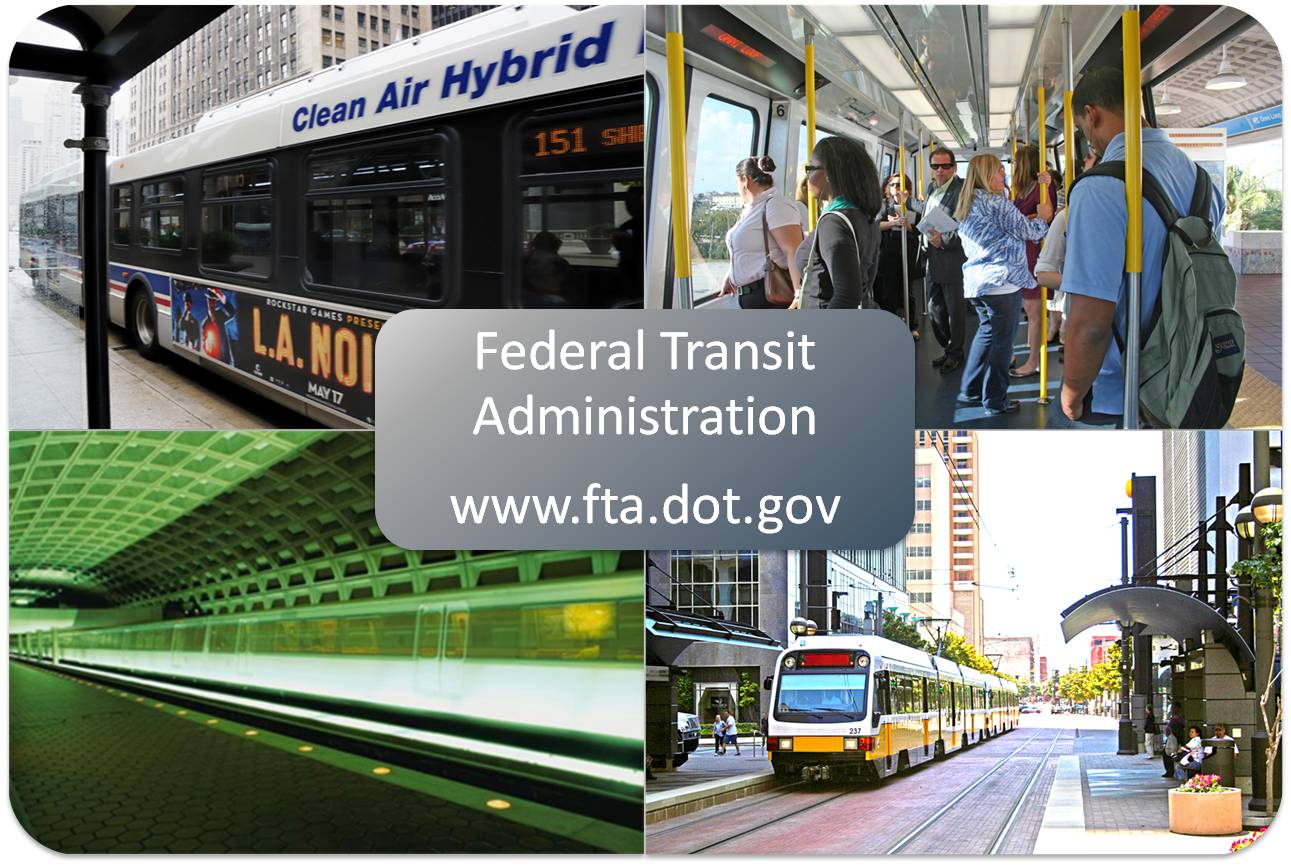